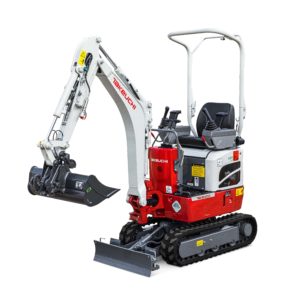 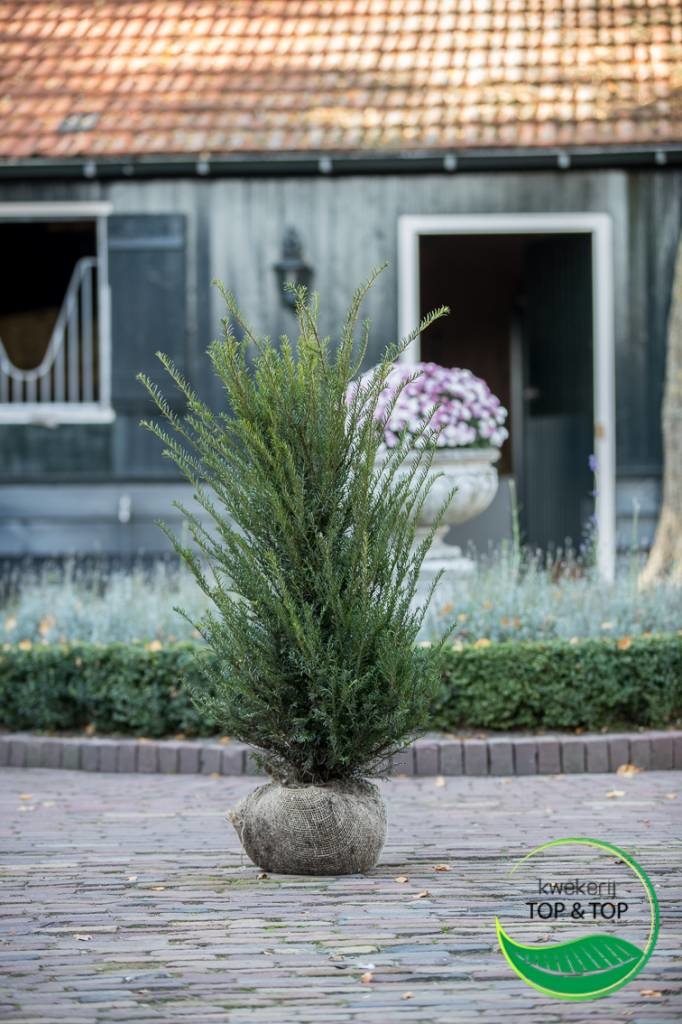 Directe kosten met opslag naar klant
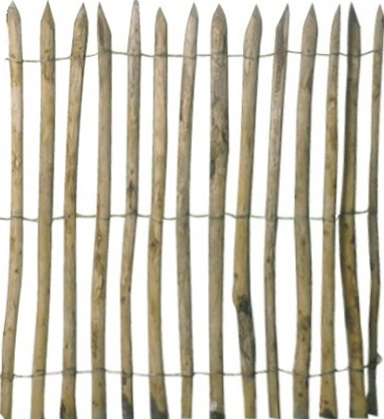 Groenbedrijf
Inkoop
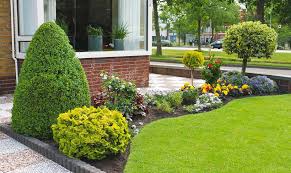 Verkoop
Leverancier
Klant
Bedrijfskosten 
(vaste lasten):
- Arbeidskosten
- Huisvestingskosten
- Kosten DPM’s
- Overige kosten
Indirecte kosten terugverdienen via
Manuurtarief / Machine-uurtarief
Begroting m.b.v. Normen(boek):
Arbeidsinzet (uren)
Machine-inzet (uren)
Bedrijfskosten per jaar
         Directe uren
+ Winstopslag =   Manuurtarief / Machine-uurtarief
Uur kostprijs =